A regra de competência insculpida no art. 52, parágrafo único, do CPC/2015 e o mandado de segurança em matéria tributária: competência do foro da autoridade impetrada ou do domicílio do impetrante?


Cassio Scarpinella Bueno
Doutor e livre-docente PUC/SP
Modelo constitucional do direito processual civil
Princípios constitucionais
Acesso à Justiça
Contraditório
Ampla defesa
Organização judiciária
Funções essenciais à Administração da Justiça
Procedimentos jurisdicionais constitucionalmente diferenciados
Normas de concretização do direito processual civil
Mandado de segurança e o direito tributário
Compreensão do Mandado de Segurança desde o “modelo constitucional”
Diálogos necessários com o direito processual civil
Aplicação subsidiária e supletiva do CPC (patente insuficiência da LMS)
Diálogos necessários entre direito e processo
CPC, Art. 52: 
	“Art. 52. É competente o foro de domicílio do réu para as causas em que seja autor Estado ou o Distrito Federal.
	Parágrafo único. Se Estado ou o Distrito Federal for o demandado, a ação poderá ser proposta no foro de domicílio do autor, no de ocorrência do ato ou fato que originou a demanda, no de situação da coisa ou na capital do respectivo ente federado.”
CPC, Art. 51: 
	“Art. 51. É competente o foro de domicílio do réu para as causas em que seja autora a União.
	Parágrafo único. Se a União for a demandada, a ação poderá ser proposta no foro de domicílio do autor, no de ocorrência do ato ou fato que originou a demanda, no de situação da coisa ou no Distrito Federal.”
CF, Art. 109: 
	“Art. 109. Aos juízes federais compete processar e julgar:
(….)
	§ 1º. As causas em que a União for autora serão aforadas na seção judiciária onde tiver domicílio a outra parte.
	§ 2º. As causas intentadas contra a União poderão ser aforadas na seção judiciária em que for domiciliado o autor, naquela onde houver ocorrido o ato ou fato que deu origem à demanda ou onde esteja situada a coisa, ou, ainda, no Distrito Federal.”.
Desafios:
Competência originária dos Tribunais
Estados organizam sua própria Justiça (art. 125 § 1º CF)
Mas, DF (art. 22 XVII CF)
Acesso à Justiça (do contribuinte) X Ampla defesa (do Fisco)

ADI 5492 (Estado do Rio de Janeiro) 
ADI 5737 (Distrito Federal)
Competência em MS
Em razão da autoridade coatora (ratione muneris/ratione autoritatis)
Art. 109 VIII CF + art. 2º LMS (no âmbito federal)
“Sede funcional”
Posição processual da autoridade coatora
Litisconsórcio necessário com a pessoa de direito público (arts. 6º caput; 7º I e II; 9º LMS)
Identificação da autoridade e competência
Súm. 628 STJ e a “teoria da encampação”
Art. 64 § 3º CPC
CONCLUSÕES
Havendo “competência por prerrogativa de função” (foro privilegiado)
Sem “competência por prerrogativa de função” (foro privilegiado)
Distinção necessária entre Justiça FEDERAL  e Justiça ESTADUAL
Competência limitada ao Estado e/ou Distrito Federal
Se houver procuradoria em outro Estado ou no DF (?)
Art. 46 § 4º CPC
MUITO OBRIGADO !!!
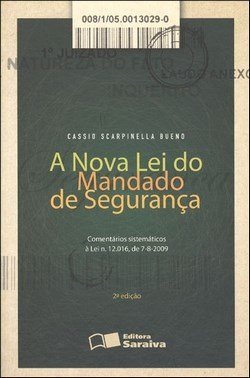 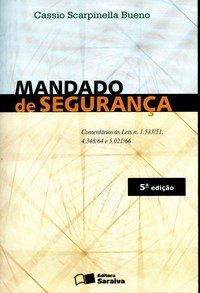 MUITO OBRIGADO !!!
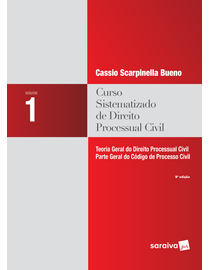 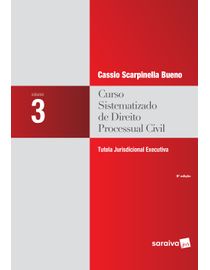 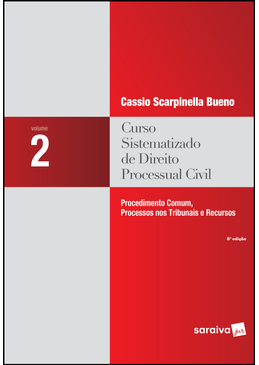 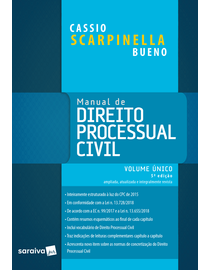